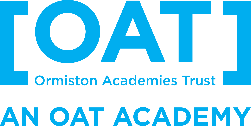 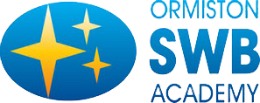 Music Learning Journey
Apply skills and techniques
 in a music performance, 
creation or production.
Component 3: Responding to a commercial Music Brief
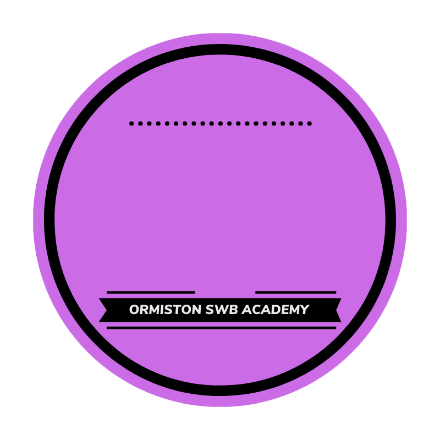 Explore the brief 
and develop 
possible responses and ideas.
Reflect on your progress, 
and on areas for improvement.
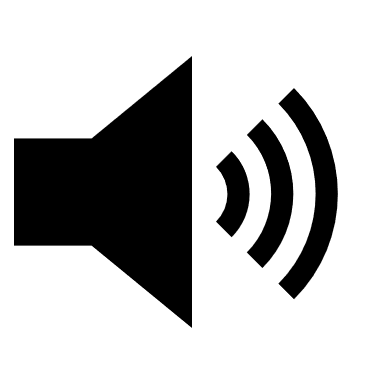 Year 
11
Present your 
final response
 (solo or
 in a group).
Component 3
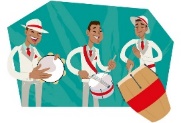 Use relevant resources, 
Skills and techniques
 to develop and refine musical material.
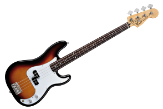 Take part in practical 
workshops to understand 
stylistic features and 
characteristics.
Component 2: 
Music Skills Development
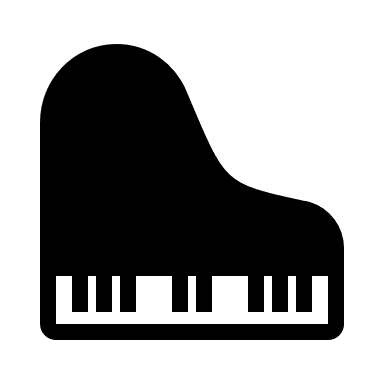 Develop a range of skills
Explore different 
styles and genres
 of music.
Component 2
Component 1
Review and reflect on 
your approach to the 
brief and your final outcome.
Choose an area of the industry 
that excites you 
(composer, performer, or producer).
Learn about the different 
products the music industry.
Component 1: Exploring Music Products & Styles
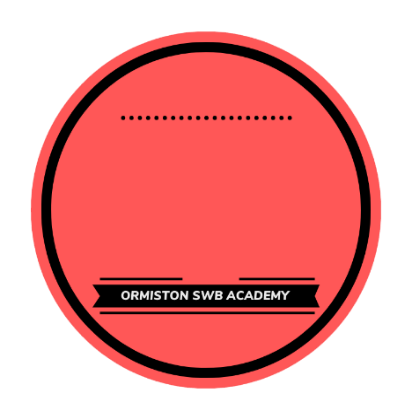 Understand the difference between major and minor
Influence of technology on music
Bob Marley
Dancing Queen
Leitmotif and theme
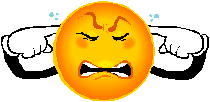 Develop 
 instrumental 
Techniques.
Year 
10
Dissonance
Dance Music/EDM
Film Music
REGGAE MUSIC
Perform popular tunes on Ukulele, Keyboard or Guitar
Soundtrack and
Sound Effect
Rastafarianism
Syncopation 2nd and 4th beat
Just Play
Identify key features of Samba Music
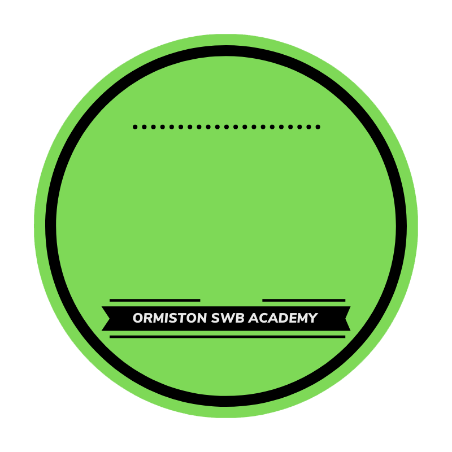 Understand the difference between major and minor
How lighting, scenery, acting, singing, make up and dancing influences Musical Theatre
Latin-American
Percussion
Performing as an Ensemble
Soundtrack and
Sound Effect
Year 
9
Leitmotif and theme
Cyclic and Polyrhythms
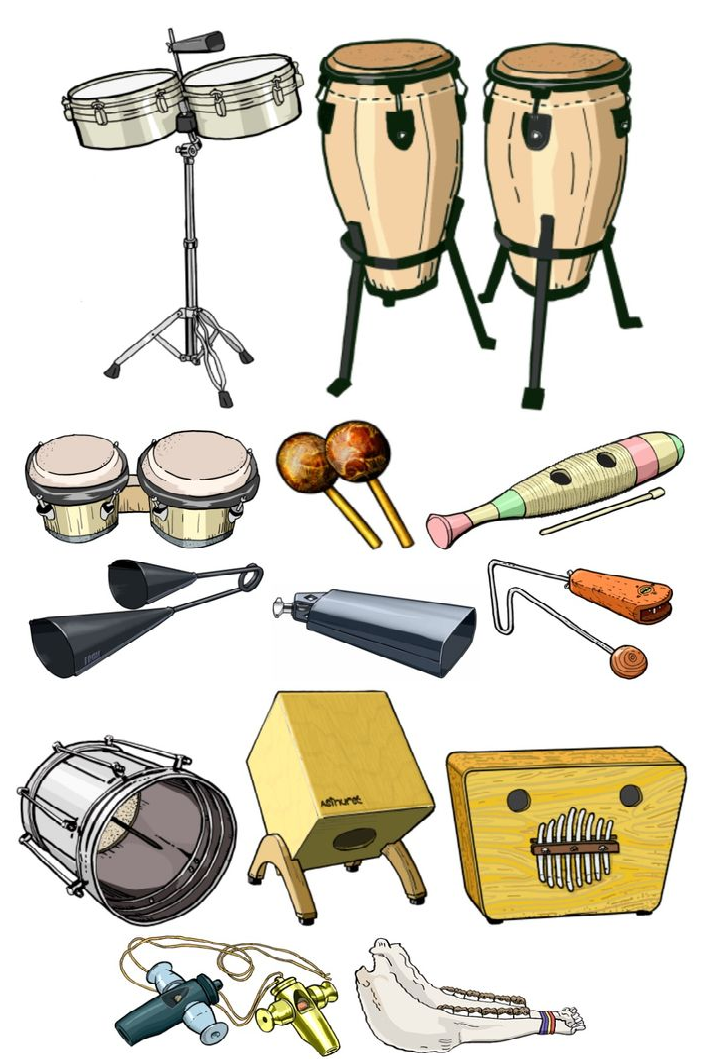 Samba Music
Film Music
Texture and Layers
Improvisation
Syncopation
Musical Theatre
Effective Keyboard Performance Technique
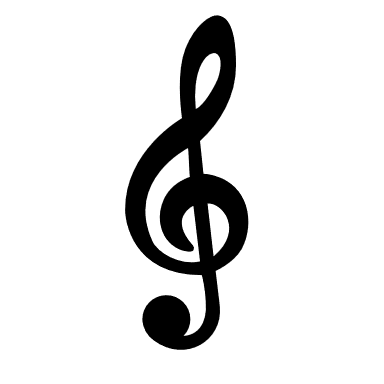 Treble Clef Staff Notation
Melody and Chords
12 bar blues
Chord sequence
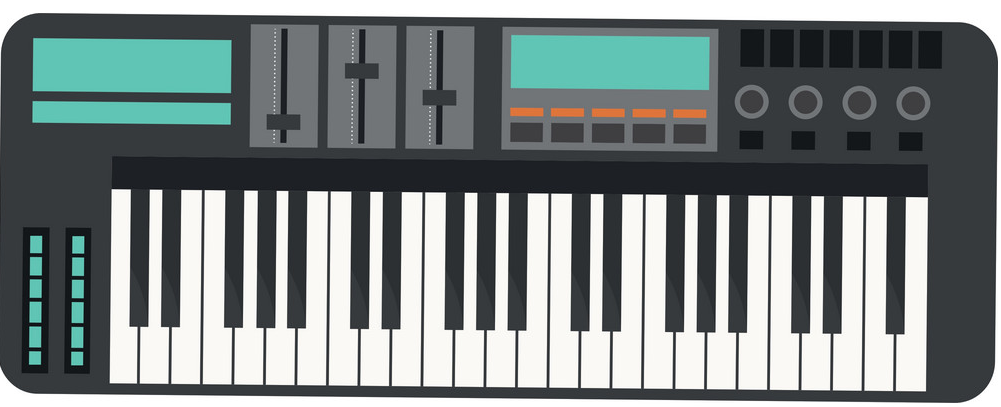 Hamilton rap
The Blues
Just Play
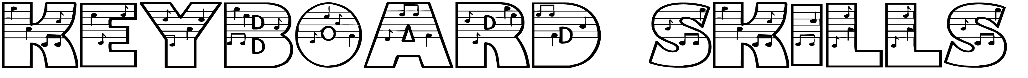 Slavery
Perform popular tunes on Ukulele, Keyboard or Guitar
Listening test
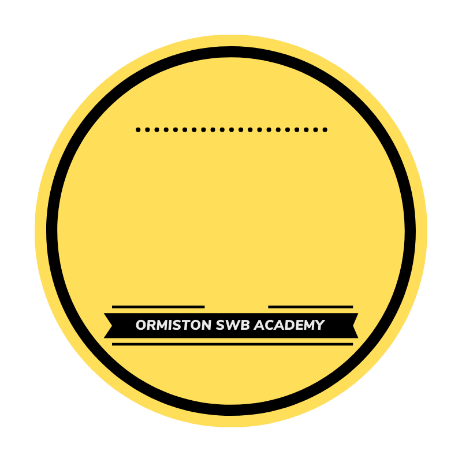 Listening to a range of Classical Music
Treasure Island composition
Graphic Scores
Treble Clef Staff Notation
Year 
8
Notation
Melody and Chords
Viva La Vida class performance
Time Keeping 2
Descriptive Music
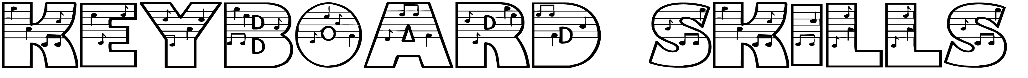 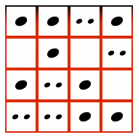 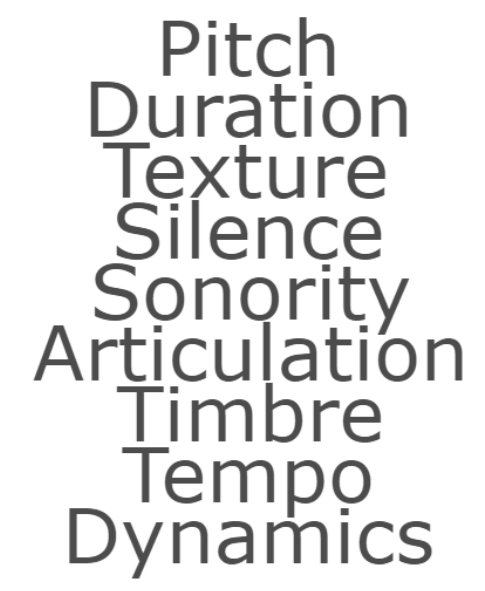 Listening test
Rhythm Grid Notation
Instruments of the Orchestra
Pulse/Beat
Listening, Performing & Composing
The Elements of Music
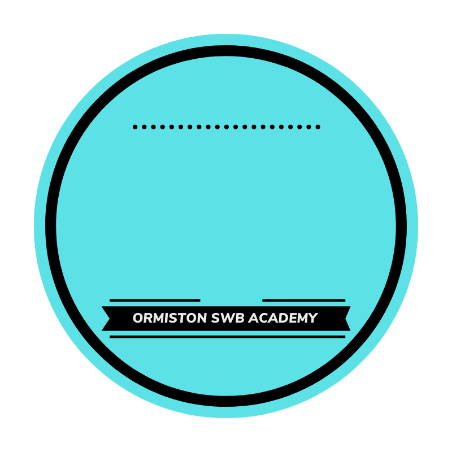 Year 
7
TIME KEEPING 1
Just Play
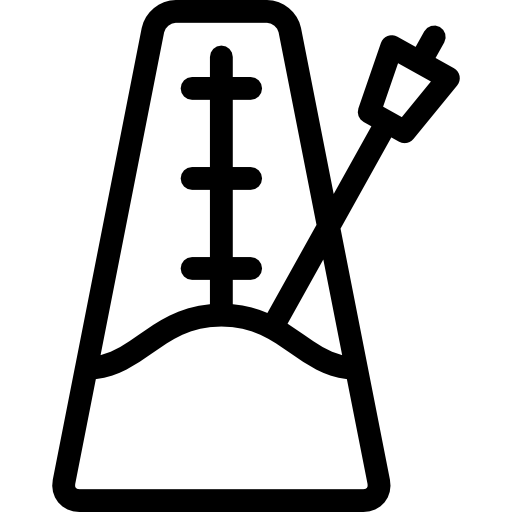 Strings, Woodwind, Brass and Percussion
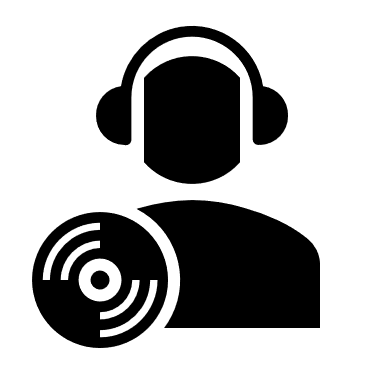 Identify instruments and crotchet beats and rests
Perform popular tunes on Ukulele, Keyboard or Guitar
Identify musical elements